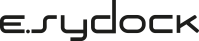 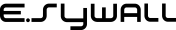 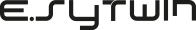 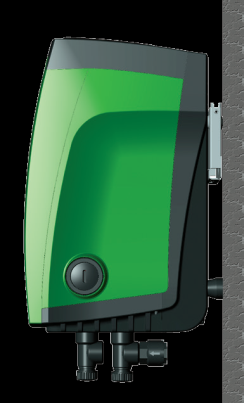 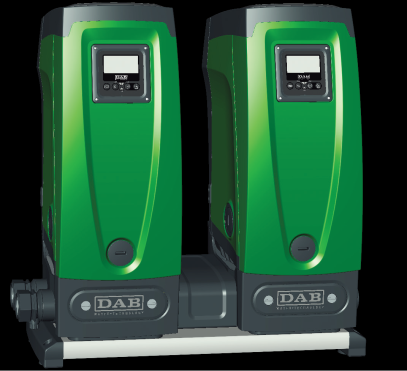 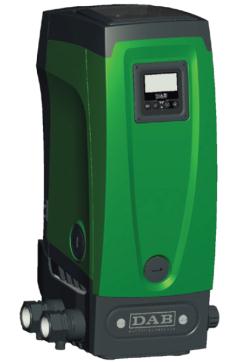 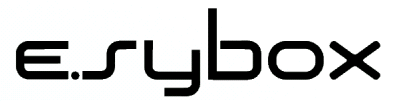 ACCESSORIES & KIT
Availability
November 2013
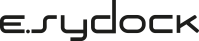 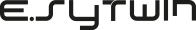 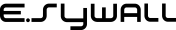 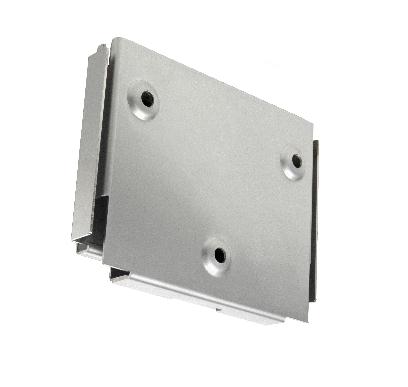 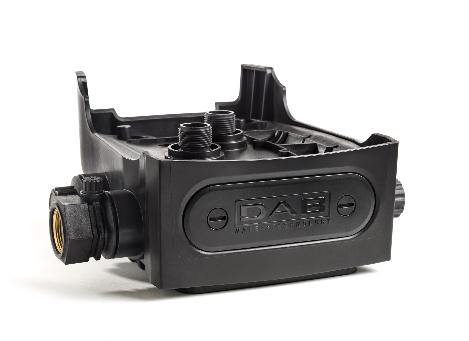 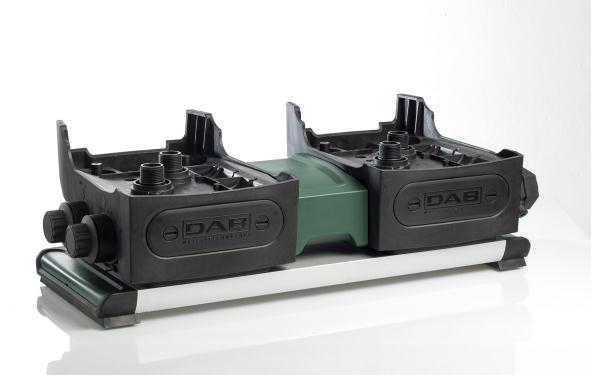 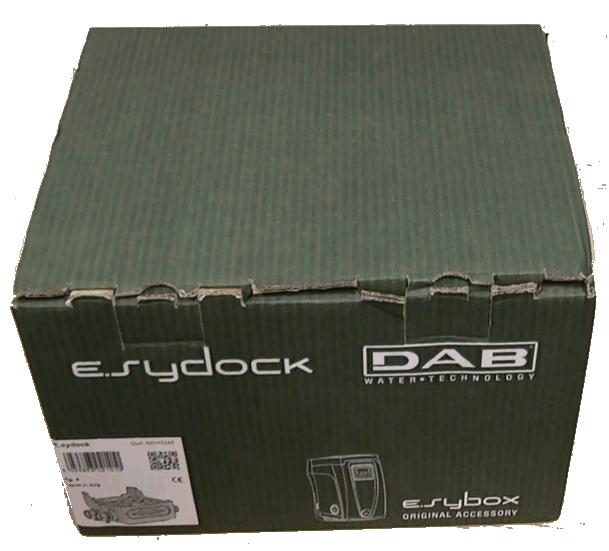 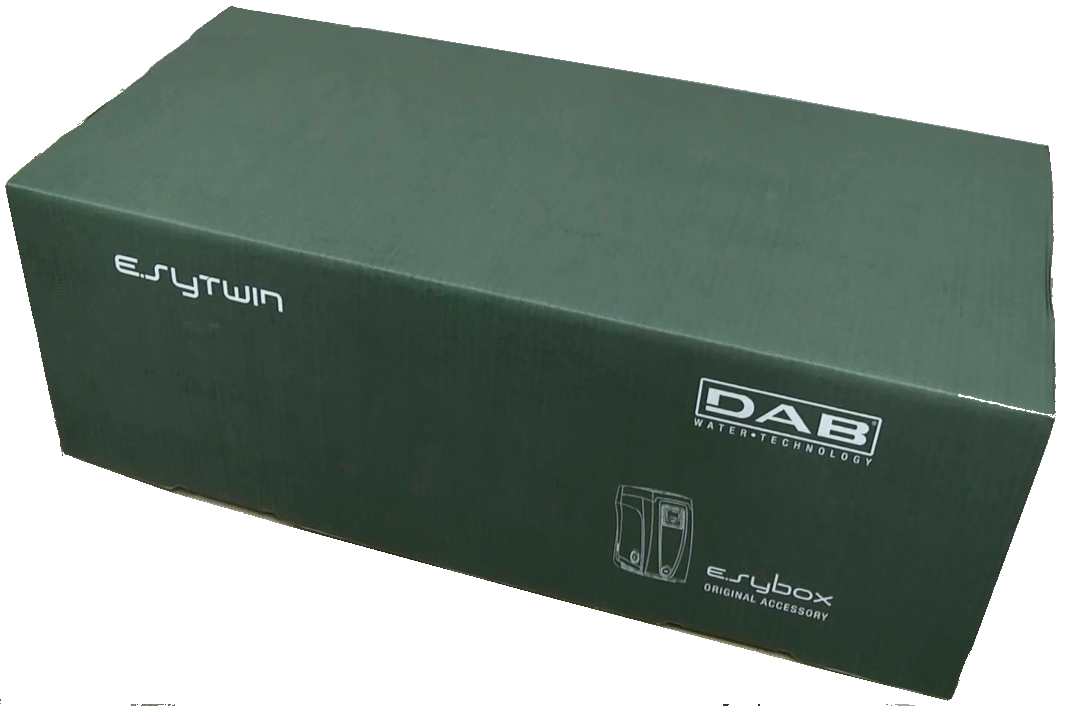 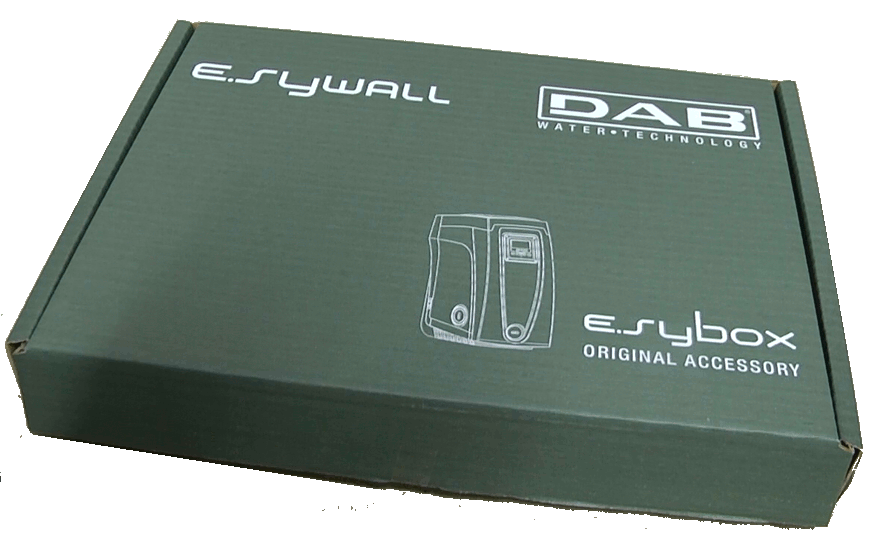 e.sywall – bracket for wall installation
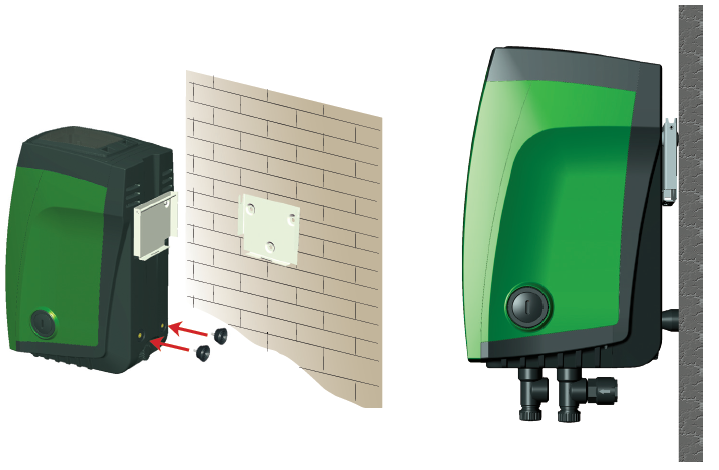 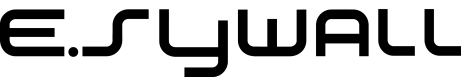 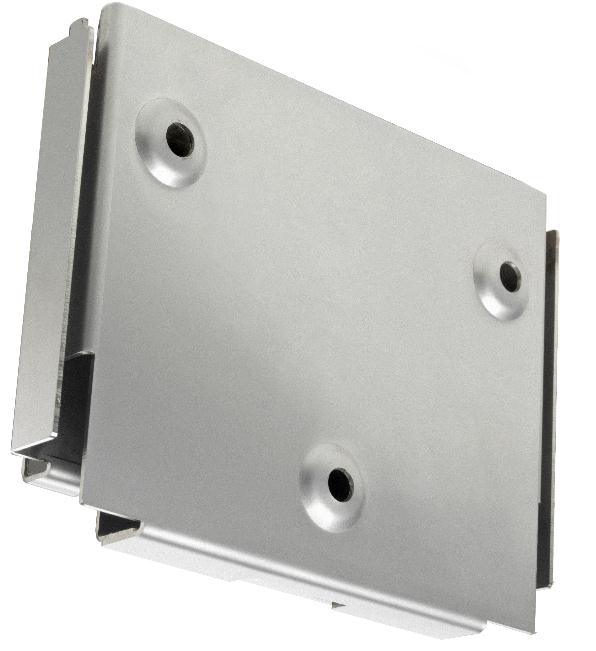 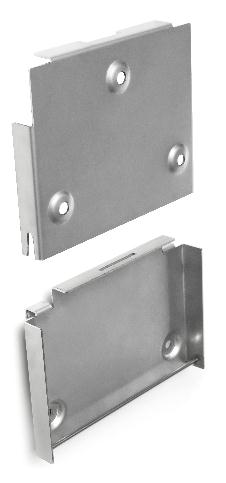 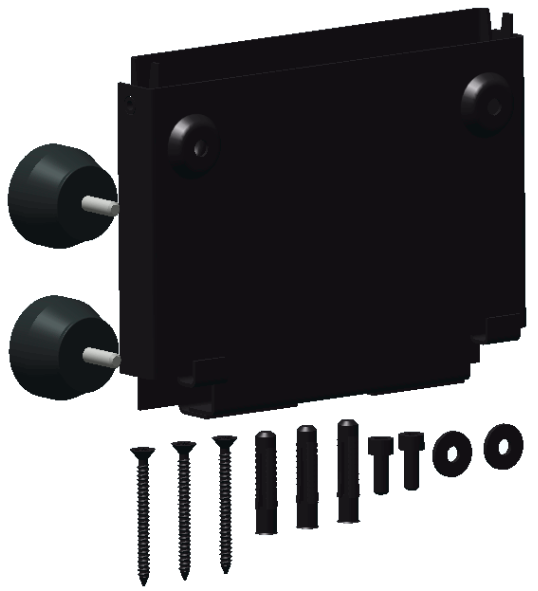 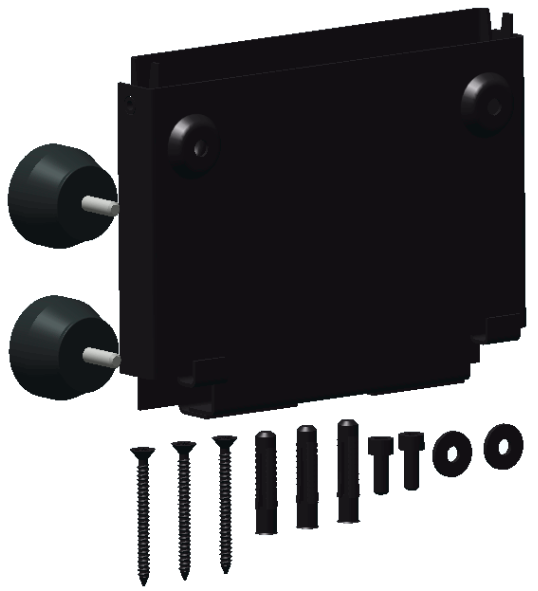 e.sywall – bracket for wall installation
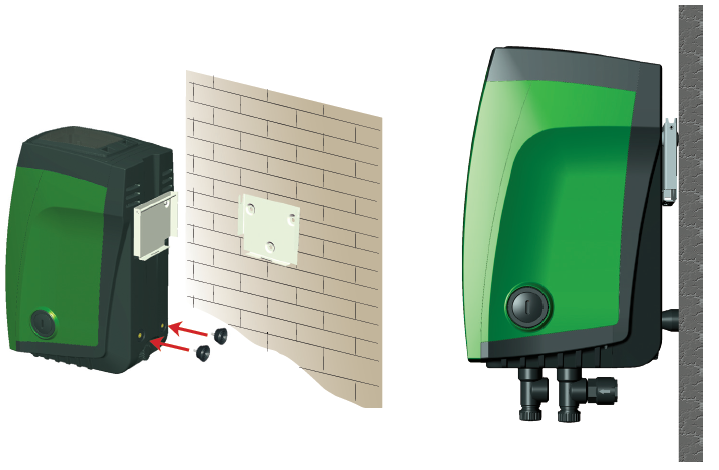 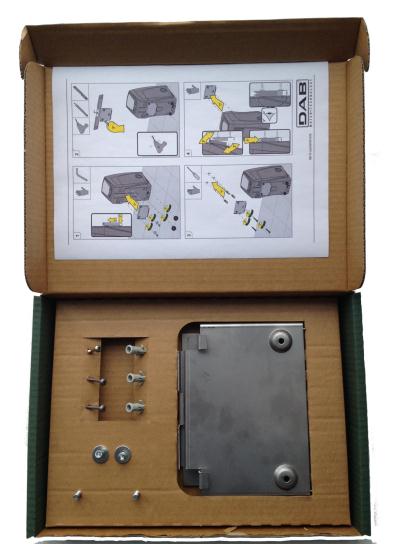 e.sybox is already set up for installation hanging on the wall with the DAB accessory kit e.sywall.

Advantages:
Saving space on the ground
Possibility to simultaneously connect 2 different deliveries in vertical position
e.sydock – fast connection tool kit
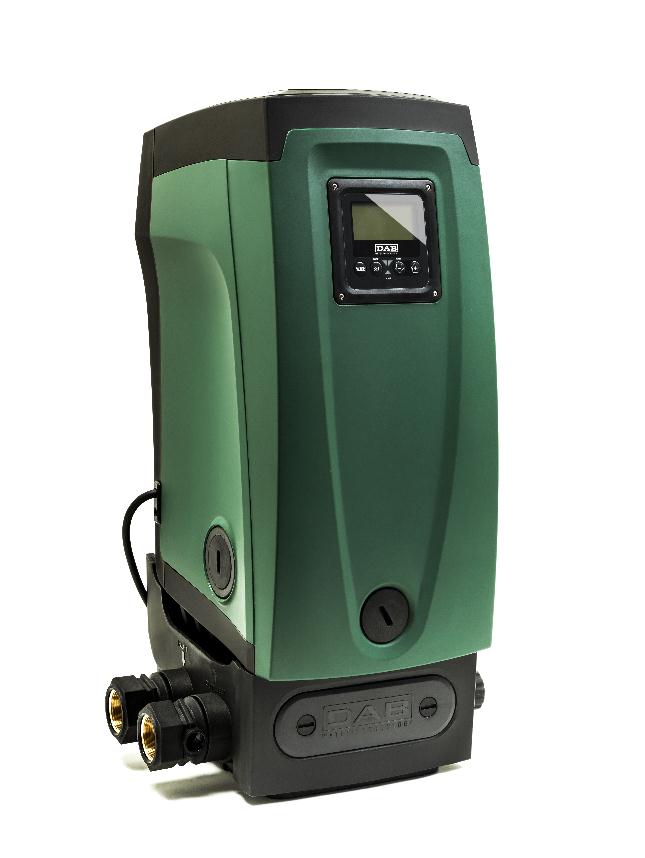 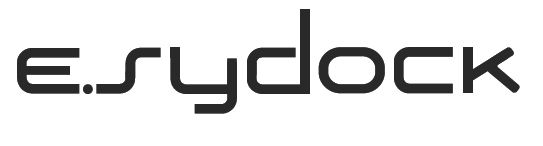 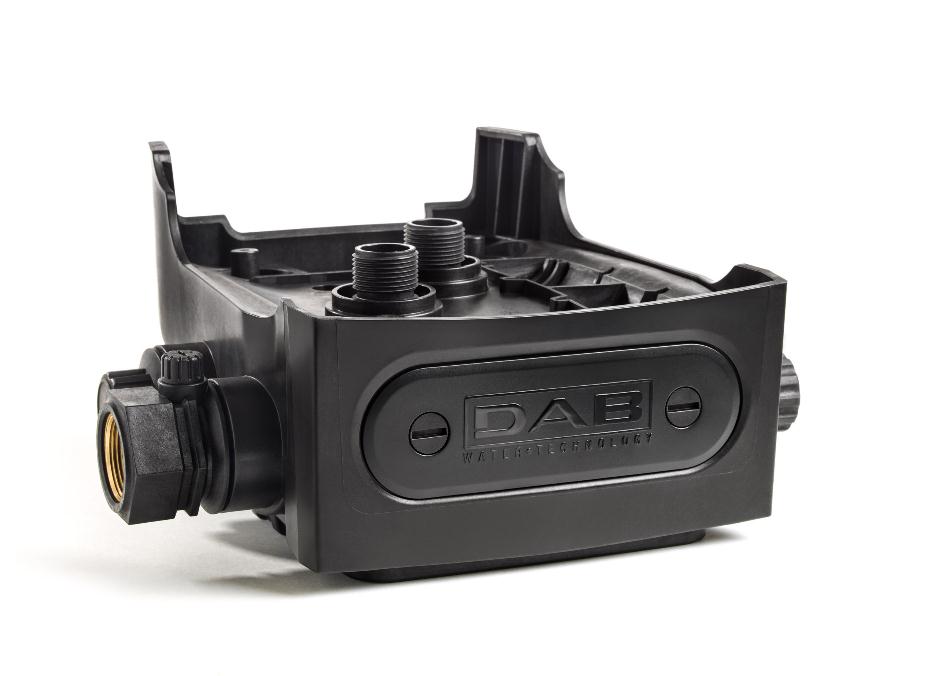 e.sydock – fast connection tool kit
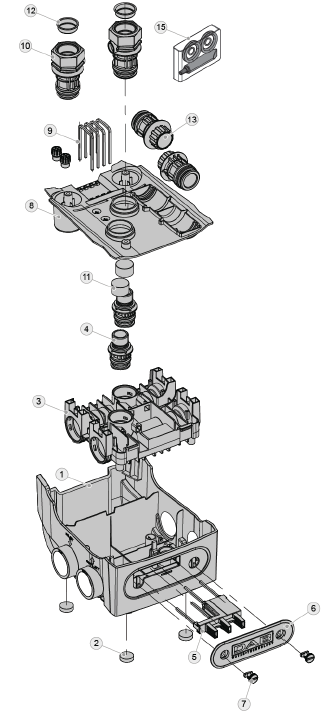 Accessory kit for Quick Connection of the system. This is a quick coupling base on which to make the connections to the plant and from which the system can be simply connected or disconnected.

Advantages: 
possibility of making up the plant on-site, testing it, but removing the actual system until the moment of delivery, avoiding possible damage
it is easy for the assistance service to replace the system with a “spare” in the event of special maintenance
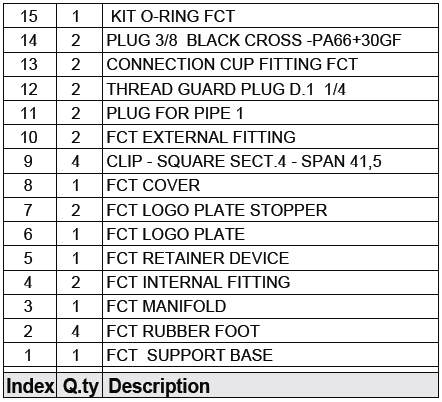 e.sydock – connection features
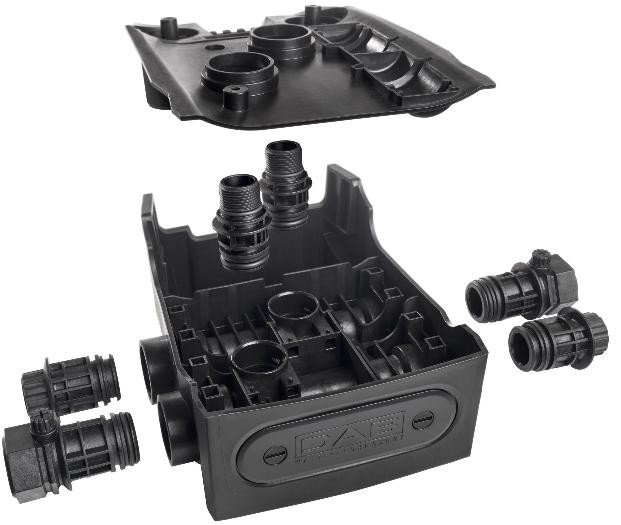 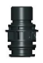 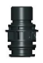 2 adapters:
to connect the e.sybox
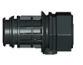 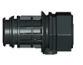 2 suction and delivery union
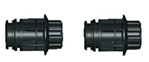 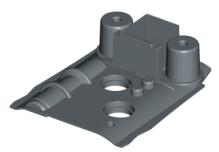 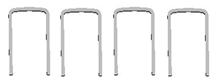 2 side plugs
4 Clammers: to fasten the union + side plugs
1 upper covers
e.sydock – suction and delivery on one side
Right Suction and Delivery
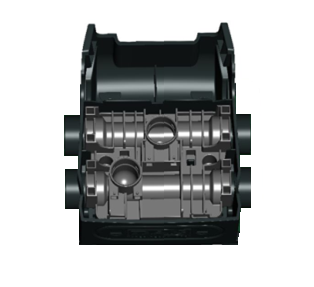 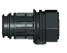 Suction
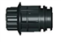 Closed Side
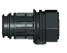 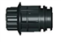 Delivery
FRONT
Left Suction and Delivery
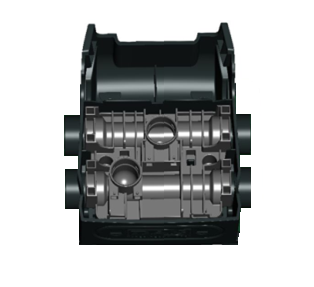 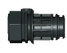 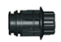 Suction
Closed Side
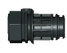 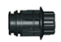 Delivery
FRONT
e.sydock – suction and delivery in line
Left Suction, Right Delivery
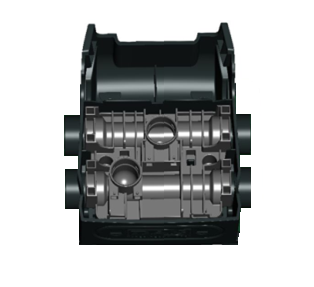 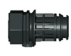 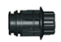 Closed Side
Suction
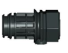 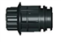 Closed Side
Delivery
FRONT
Right Suction, Left Delivery
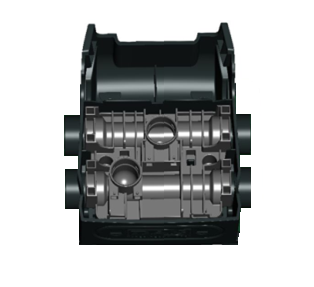 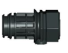 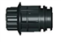 Closed Side
Suction
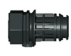 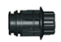 Closed Side
Delivery
FRONT
e.sydock – hydraulic connection fixing
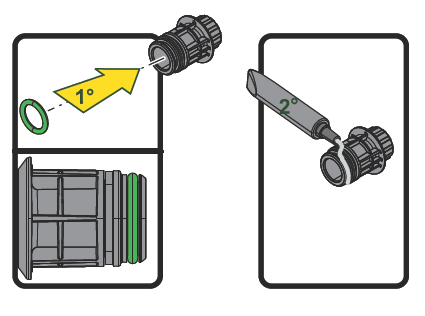 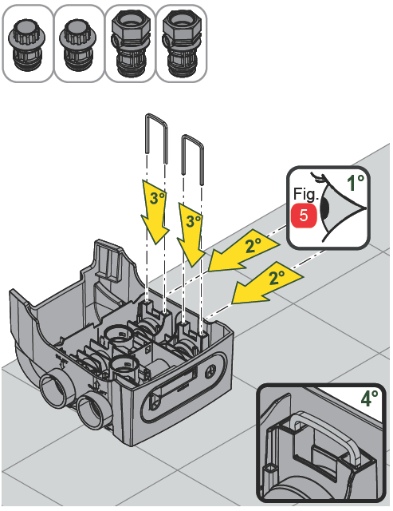 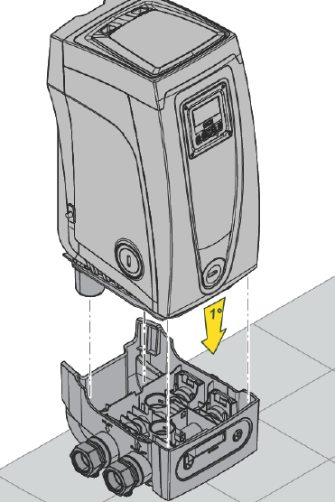 WARNING:
Use the quick guide during the installation
Pay attention on the correct position of all o-rings
Grease all o-rings before placing them
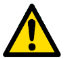 e.sytwin – booster set
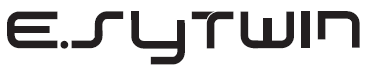 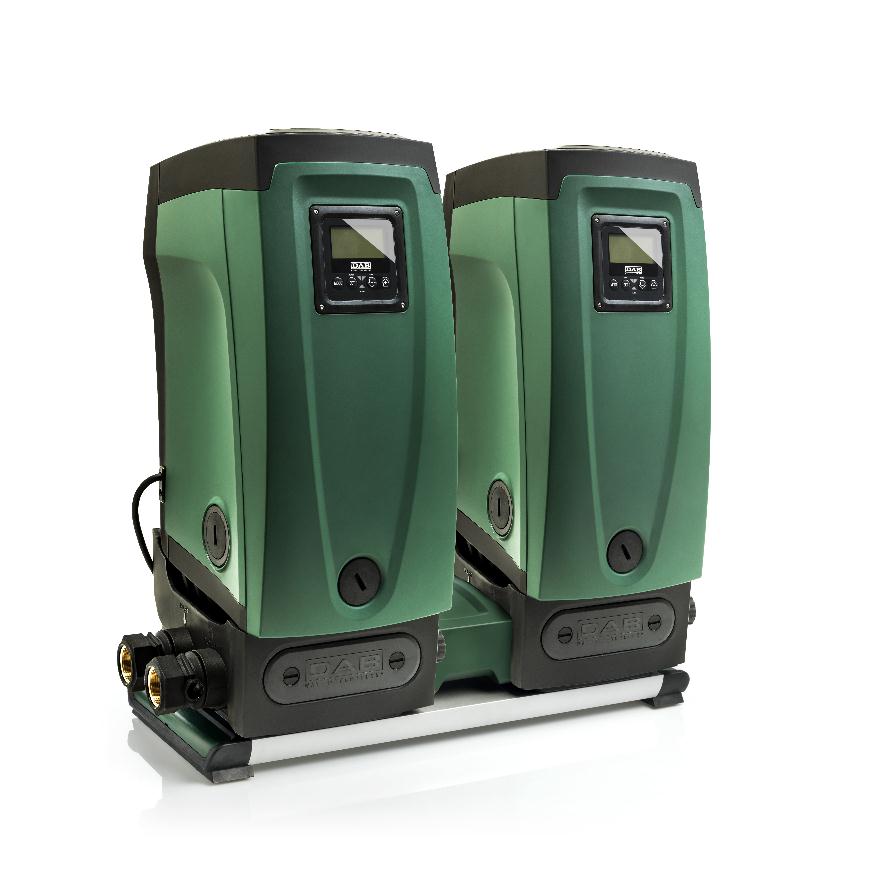 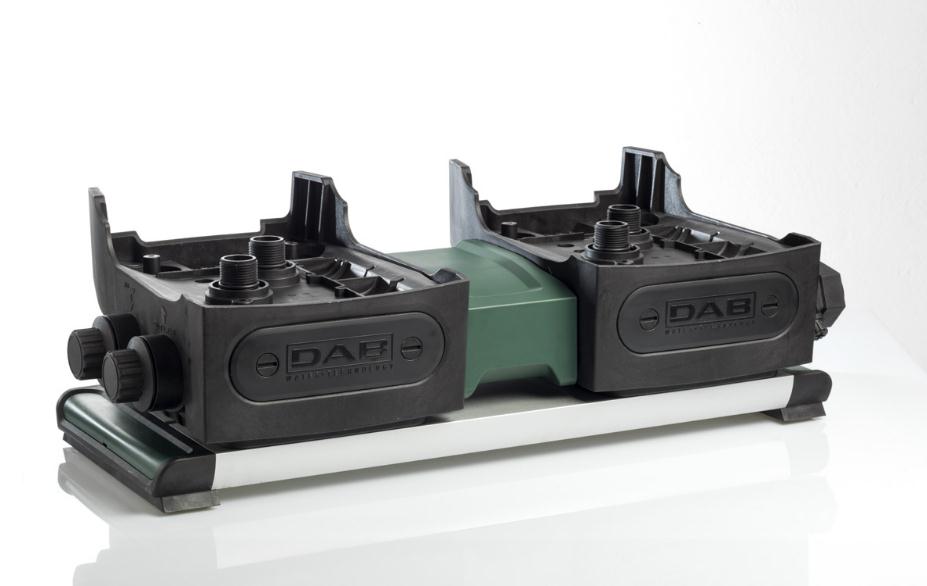 e.sytwin – booster set
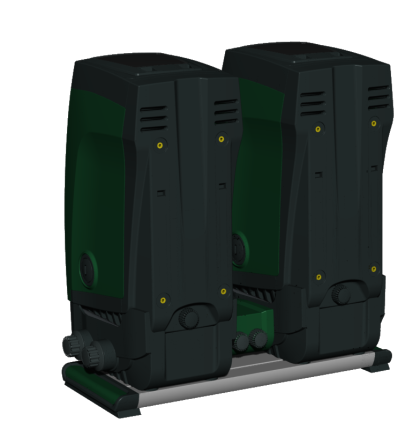 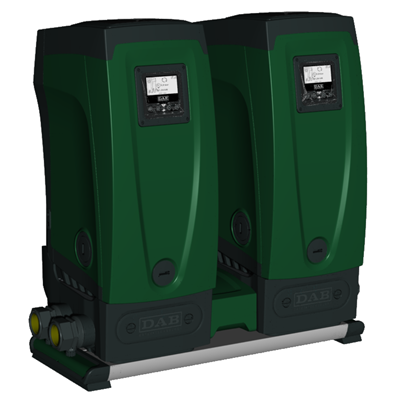 Pump set made up of two pumps whose deliveries all flow into a common manifold (pumps in parallel). 

Advantages:
Increasing hydraulic performance in comparison with a single device
Ensuring continuity of operation in the event of a device developing a fault
Sharing out the maximum power

Wireless communication:
Modules communicate each other without any cable, just using the wireless connection unit  placed on the inverter.
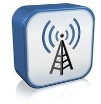 e.sytwin – booster set
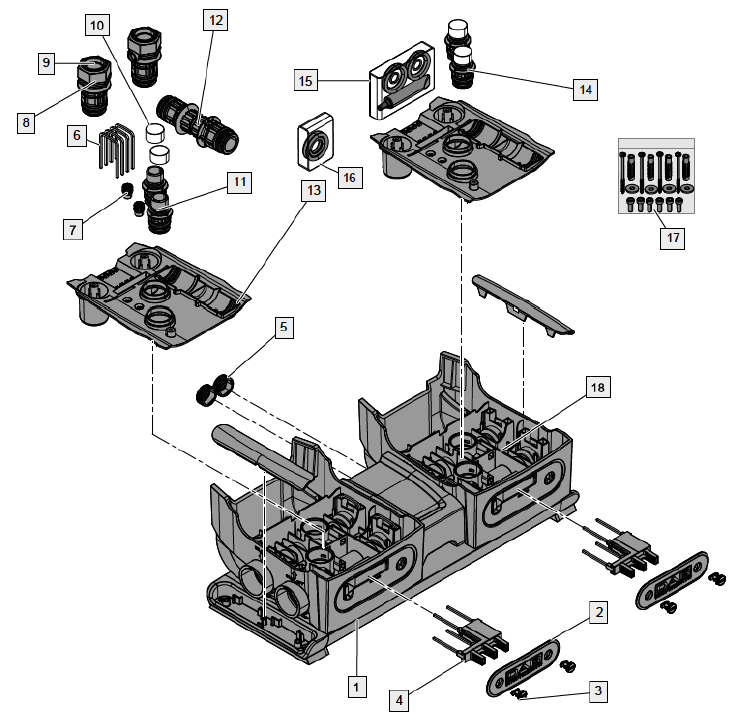 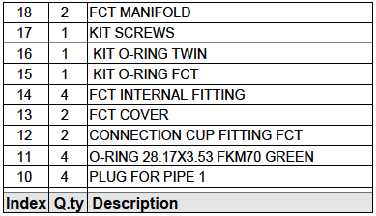 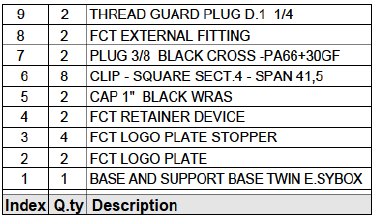 e.sytwin – performance
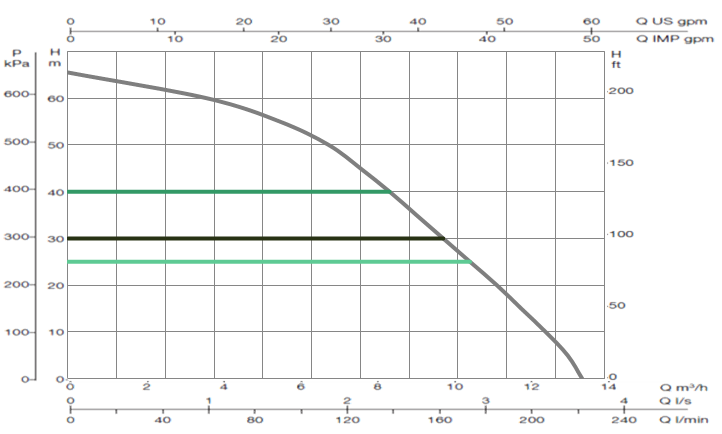 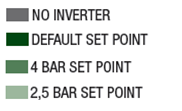 2 Pump Full Speed
Performance curves of the complete e.sytwin unit including all the connections
(for vessel, heat sink, inverter controllers, check valve, flow and pressure sensors)
e.sytwin – energy saving
2200 Watt at 4 bar 1860 Watt at 3 bar 1800 Watt at 2,5 barwith 8 X  	           Open (96 l/min)
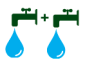 2 Pump Full Speed
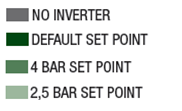 Thanks to the Inverter technology, e.sybox draws only the necessary energy according to water requirements, thereby avoiding wastes and allowing considerable economic savings.
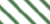 ENERGY SAVING  AREA
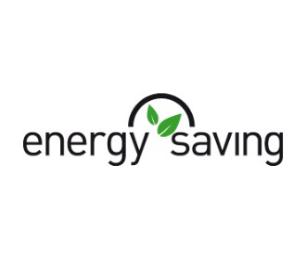 e.sytwin – energy saving
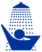 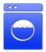 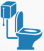 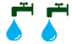 3190 Watt at 4 bar 2800 Watt at 3 bar 2440 Watt at 2,5 barwith 4 X	              Open (160 l/min)
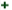 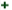 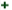 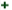 2 Pump Full Speed
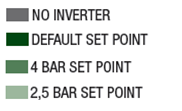 Thanks to the Inverter technology, e.sybox draws only the necessary energy according to water requirements, thereby avoiding wastes and allowing considerable economic savings.
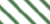 ENERGY SAVING  AREA
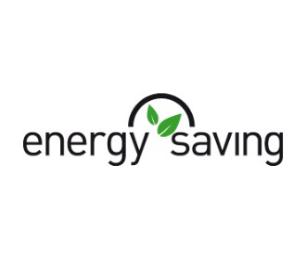 e.sytwin – features
Delivery & Suction Unions
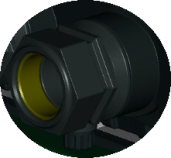 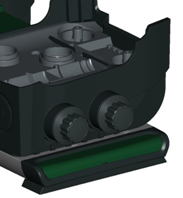 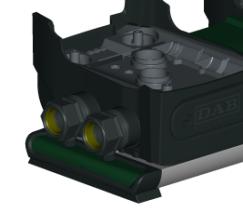 Caps to discharge the system in case of maintenance/removal of the e.sybox
Side caps
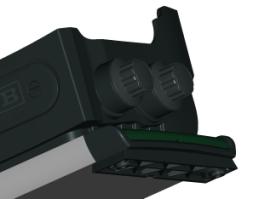 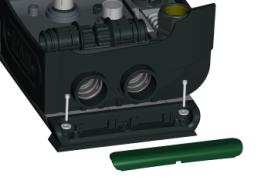 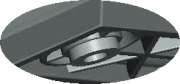 Ground Fixing System
Anti Vibration Feet
e.sytwin – connection features
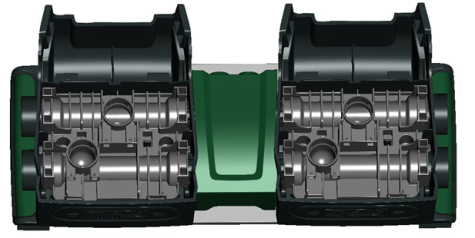 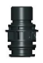 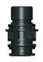 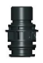 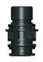 4 adapters: to connect 2 e.sybox
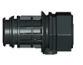 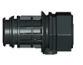 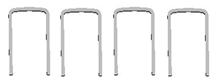 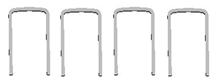 2 suction and delivery union
4 Clammers: to fasten the union + side plugs
4 Clammers: To fix the central junction.
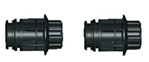 2 side plugs
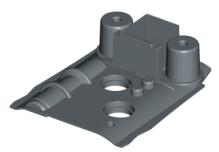 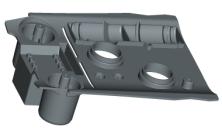 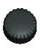 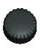 2 maintenance plugs: see next slide
2 upper covers
e.sytwin – suction and delivery on one side
Right Suction and Delivery
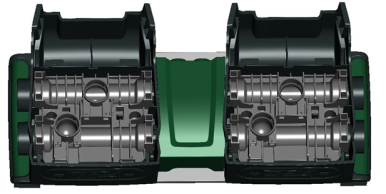 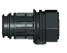 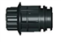 Suction
Closed Side
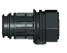 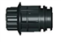 Delivery
FRONT
FRONT
Left Suction and Delivery
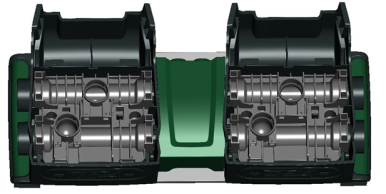 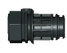 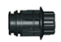 Suction
Closed Side
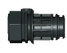 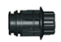 Delivery
e.sytwin – suction and delivery in line
Left Suction, Right Delivery
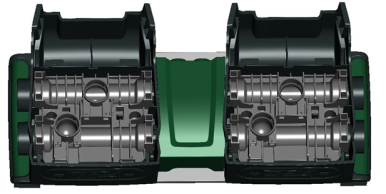 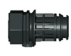 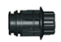 Closed Side
Suction
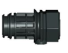 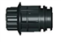 Closed Side
Delivery
FRONT
FRONT
Right Suction, Left Delivery
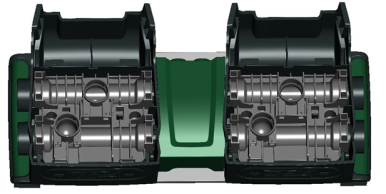 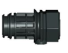 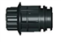 Closed Side
Suction
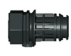 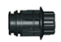 Delivery
Closed Side
e.sytwin – hydraulic connection fixing
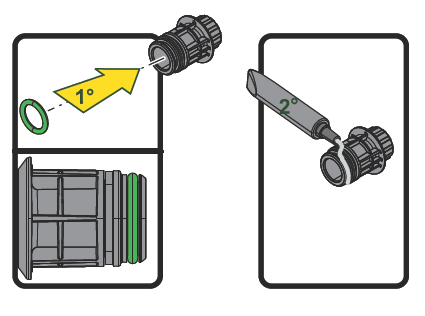 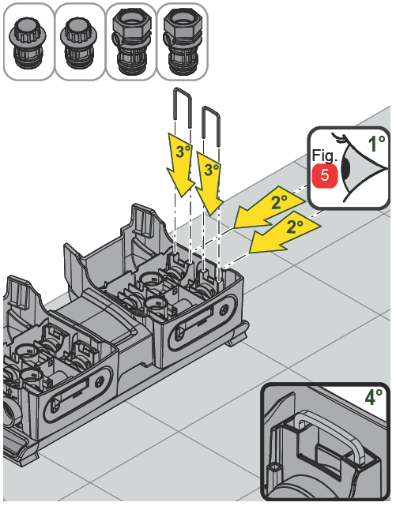 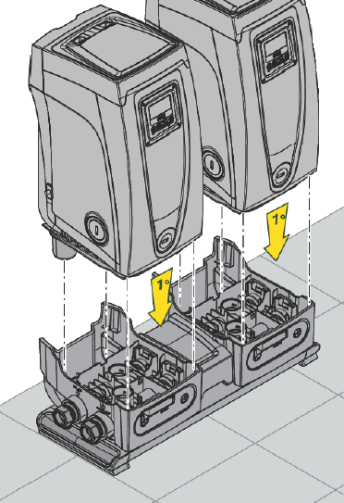 WARNING:
Use the quick guide during the installation
Pay attention on the correct position of all o-rings
Grease all o-rings before placing them
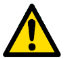 e.sytwin – wireless connection
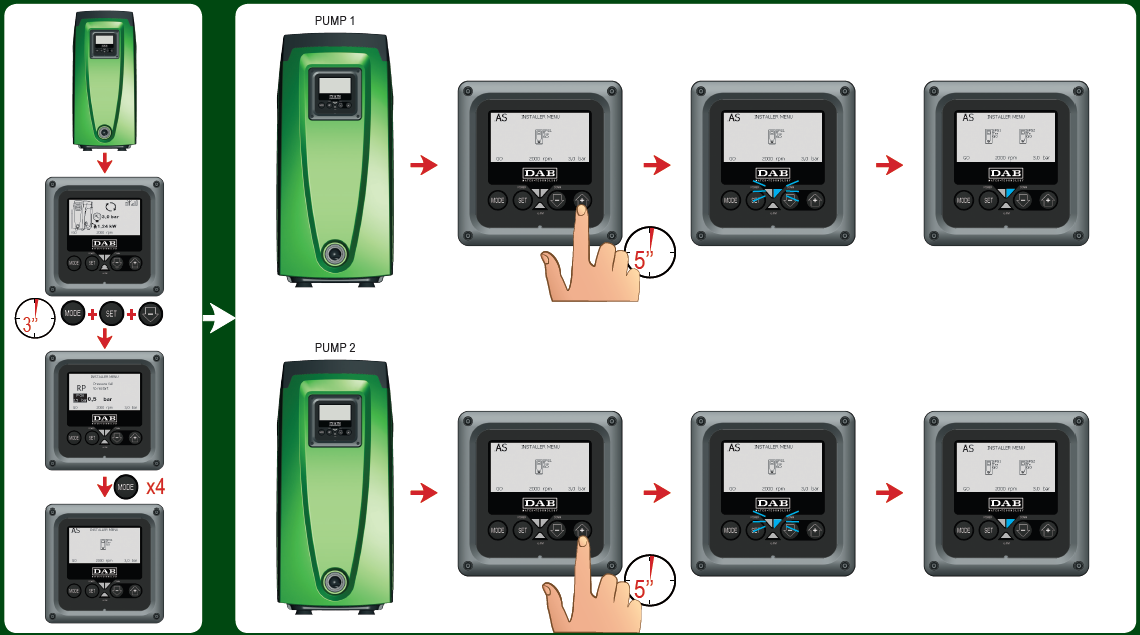 NO CABLE INTERCONNECTION BETWEEN E.SYBOX
e.sytwin – connection features
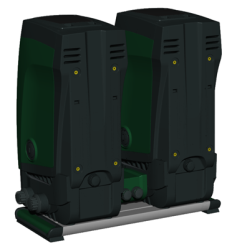 It’s possible to disconnect one e.sybox ensuring the water supply thanks to the remaining e.sybox (left pic.).
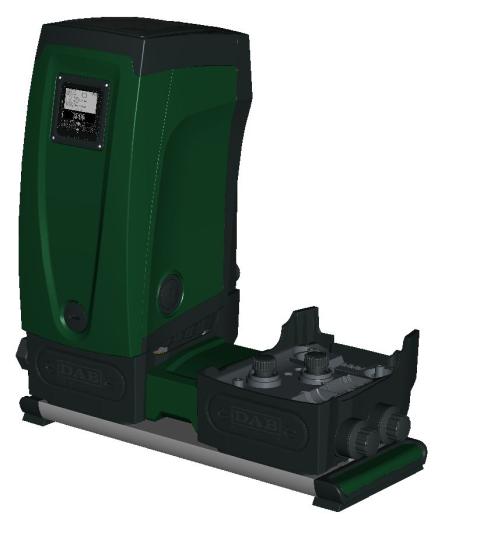 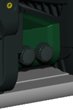 After disconnecting one unit, fix the adapters and the upper cover to the base. Then screw the 2 maintenenace plugs to the adapters.
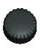 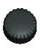 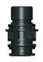 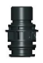 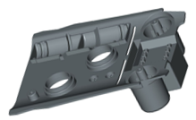 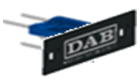 e.sytwin – compact
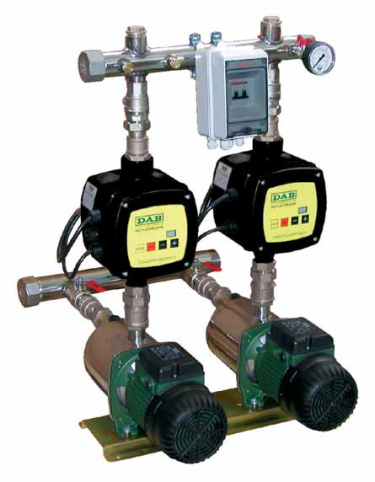 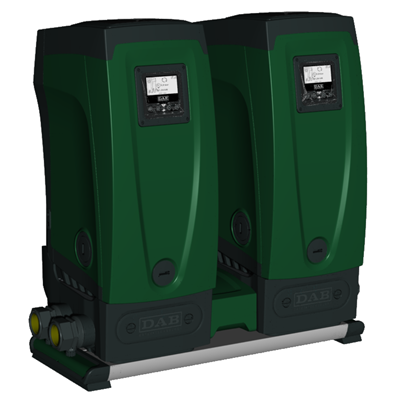 882
710
540
750
755
350
TOTAL VOLUME ≈ 190 dm3

- 50% of occupied space
TOTAL VOLUME ≈ 360 dm3

Pressure vassel not included
e.sybox accessories – code & dimensions
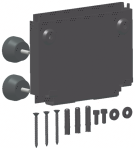 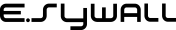 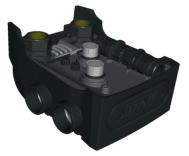 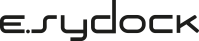 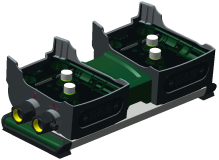 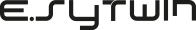 * e.sybox not included (to order : cod. 60147200 )
THANK YOU FOR YOUR ATTENTION